Пәні: қазақ тілі
Сыныбы:  10
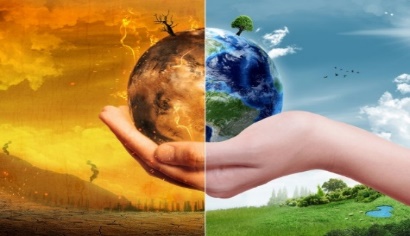 Сабақтың тақырыбы : Ғаламшардағы 
жаһандық мәселелер. Стилдік түрлері
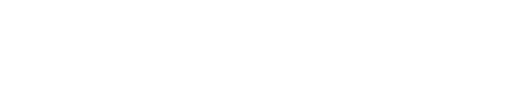 Оқу мақсаттары
Сабақ мақсаттары
Бағалау критерийлері
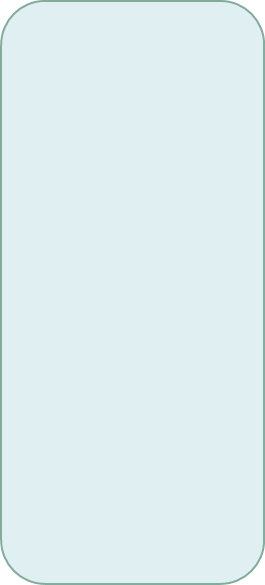 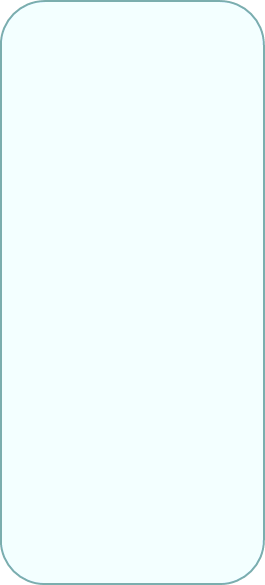 10.2.3.1 – көпшілікке арналған интервью құрылымы мен рәсімделуін білу, жанрлық ерекшеліктерін талдау; 10.2.4.1 – әртүрлі стильдегі (ғылыми, ресми іс-қағаздар, публицистикалық, көркем әдебиет, ауызекі сөйлеу стилі) мәтіндердің тақырыбын, мақсатты аудиторияға сәйкес қызметін  құрылымын, тілдік ерекшелігін салыстыра талдау
:
Құрылымы мен рәсімделуін,жанрлық ерешеліктерін сақтай отырып,интервью жасайды.
Мәтіннің тақырыбы, стилдік ерекшелігі,қызметі,құрылымы мен тілдік ерекшелігіне қарай салыстыра талдау жасайды.
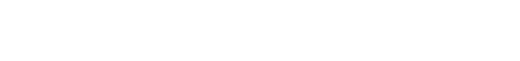 Стиль түрлеріне, оның тілдік құралдарына байланысты
Сәйкестендіру  тесті
Жұптық жұмыс  Интервью жасау
Белсенді оқу әдістері
Ой қозғау 
Болжау стратегиясы
Ой қозғау   « Болжау  әдісі»
Топтық жұмыс «Ойлан, топтас, талқыла»
Жұптық жұмыс « Журналист пен қонақ»
Кім тапқыр ?
1-топ. Мәтіндегі термин сөздерді тауып, мағынасын ашу
2-топ. Мәтінді құрылымдау тапсырмасы, мәтінге жоспар құру
3-топ. Мәтінді стиліне, түріне қарай ажырату.
Телеграмма әдісі
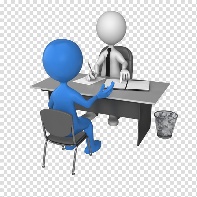 Саралау әдістері:
Сабақта қолданылған қалыптастырушы 
бағалау түрлері
Мақсат бойынша саралау
Көпшілігі
Басым бөлігі
Кейбір оқушыларға арналған
Қол жетімді тапсырмалар
Саралау әдістері оқушылардың қажеттіліктерін есепке ала отырып, әрбір оқушыға мақсатарға жетуге ықпал етеді
Диалог және қолдау көрсету
« Екі лайк, бір комментарий»
Шапалақ соғу
Бас бармақ
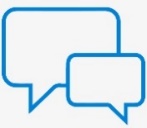 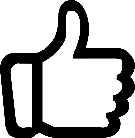 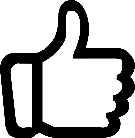 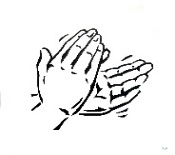 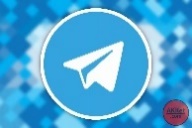 білім беру мазмұнын жаңарту жағдайында қазақ тілді мектептердегі “Қазақ тілі” және “Қазақ әдебиеті” пәндері бойынша педагог кадрлардың біліктілігін арттыру курсының білім беру бағдарламасы аясында ықшамсабақты жоспарлап, өткізіп, талқылау нәтижесінде, өз тобымдағы әріптестерімнен және курс жетекшісінен кері байланыс алдым
Ықшам   сабақтың сабақты жоспарлауға ықпалы туралы қорытындылар:
Білім беру мазмұнын жаңарту жағдайында қазақ тілді мектептердегі “Қазақ тілі” және “Қазақ әдебиеті” пәндері бойынша педагог кадрлардың біліктілігін арттыру курмұсының білім беру бағдарламасы аясында ықшам сабақты жоспарлап, өткізіп, талқылау нәтижесінде, өз тобымдағы әріптестерімнен және курс жетекшісінен кері байланыс алдым.Ықшам сабақ жоспарлауда уақытты тиімді қолдану  керек екендігін түсіндім. Сол себепті оқушыларға ұсынылатын тапсырмалар да оқушының  деңгейіне сай саралап құрастыруды жоспарладым .ықшам сабақ жоспарлауда әріптестеріммен кеңесе отырып, « Болжау» стратегиясын, тапсырмаға сай дескрипторлар қоюды жоспарыма кіріктірдім. Алдағыуақытта курстан алған білімімді сабақтарымда қолданамын деген ойдамын.